Cost optimal allocation of rail passenger lines
M.T. Claessens, N.M. van Dijk, P.J. Zwaneveld
1998
Dutch railway system
Types of lines/stations: IC, IR, AR
Length: 2800 km (382 stations)
1 million travellers and 60kt of cargo (daily)
Cyclical timetables
Dutch Railways uses a line system obtained by direct travellers approach
Model description
„Given the railway infrastructure between stations, the traveler flows on each track, the operating costs associated with the exploitation of trains, and service and capacity constraints, determine a cost optimal allocation of lines to passenger flows. “
The cost approach
Minimalization of operating cost
The length of the train is not fixed
The number of trains per hour is not fixed
System split is not absolutely fixed
Circulation of rolling stocks
The simplified cost optimal line problem
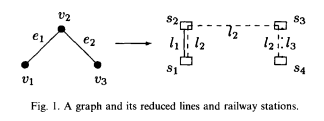 Parametres and indices
Model – integer linear formulation
Algorithm
CPLEX 3.0 MIP solver failed => reduction was needed
Reduction of problem size
Lower bounding
Selecting a subproblem
Techniques
Redundant tracks
Merge tracks between non-hub stations
Halved number of nonzeros
 Superfluous variables
Remove variables offering excess capacity
Reduced to 1547 variables
 Dominated variables
Remove variables
Faster Branch & Bound
 CPLEX preprocessor
5. Right-hand side
Higher lower bound (4 %)
6. Cover inequalities
Improvement for value of LP relaxation
Selecting subproblem
Major aspect of Branch and Bound
Forcing fractional variable to be one in one subproblem and zero in others
Autoselection of variables
Selection of subproblem is based on the best “partial solution”
Subdivision of variables into disjoint sets
Performance of algorithm
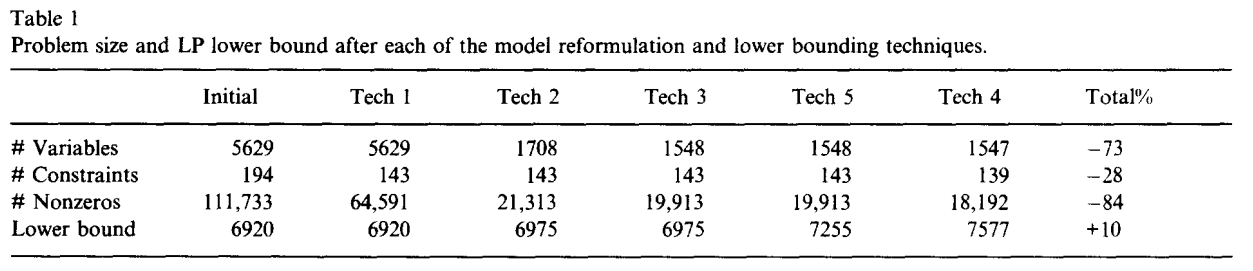 Comparison of direct travellers and cost approach
Alkmaar (Amr), Amsterdam CS (Asd), Castricum (Cas), Den Helder (Hdr), Enkhuizen (Ekz), Hoorn (Hn), Schagen (Sgn), and Zaandam (Zd), Heerhugowaard (Hwd), Hoorn Kersenboogerd (Hnk), and Uitgeest (Utg)
Results
Sensitive analysis
Dropping minimum frequency – 23% further cost reduction
Absolutly fixed System split – CPU time reduced by 95%, but slightly higher cost (5 %)
Conclusion
Cost of railway system formula
Algorithm
18 mil. NLG (€8 mil.) annual savings in Dutch subnetwork
Future: combination direct travellers and cost approach